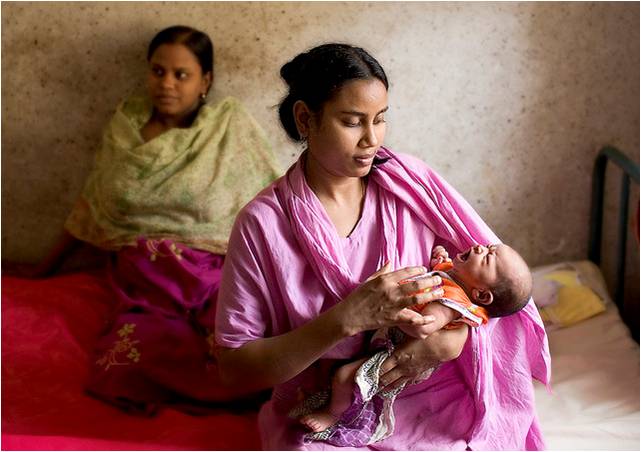 Pre & Post Maternity Services for Migrant Women
Presentation by Monica Tolofari
Consultant Midwife in Public Health
11th  November 2010
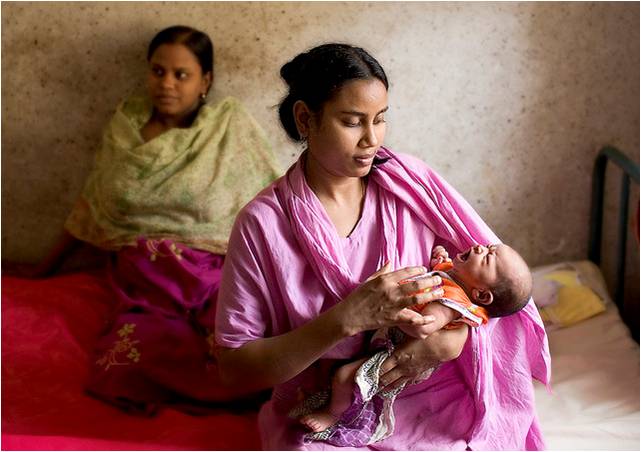 Background
Population – Diverse & mobile 70% BME
 80% of households are Asian families, living in semi-detached houses, private rented terraced accommodation and social housing.
 2/3rds of residents live in the most deprived neighbourhoods (worst 20%) in the UK 
Access to green space poor. 6% of land is green space
Health of our residents in Birmingham has improved 
Fewer babies die now compared to five years ago
However our population still has poor health compared to other parts of Birmingham and UK
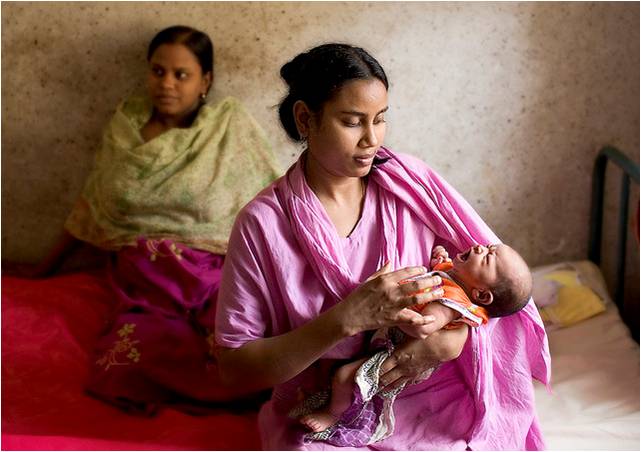 Migration
32% of our population (87,900) are children and young people (under 19 years) Expected to increase in the next 5 years to 22,000
People have migrated from all over the world and settled in Birmingham with Aston being the place to go before settling elsewhere in Birmingham
Genetic counselling
Maternity Care in UK
PCT’s SHA’s
Family nurse partnerships
Doula’s
Midwifery Led units (MLU).  Stand alone & alongside  – low risk
Children centres
Voluntary sector
Hospital  Consultant Obstetrician Led Units – High risk
Statutory  Midwifery Supervision
Water births
Home Birth
General practitioner (GP)
Pregnancy Fast track  Pharmacy scheme & Midwifery project
Social services
POW support Elsips Trial
Family support
Parentcraft workshops
Key Challenges/Barriers
Antenatal
  Late booking for antenatal care – quarter of the Trusts in the UK have 26% of women that book late

 Large midwifery caseloads

  Traditional 15 minute antenatal appointments too short for needs of  women who have complex  needs and language difficulties

  Access to antenatal care – understanding how to negotiate maternity services in the UK
Key Challenges/Barriers
Continuity of carer – focus now on  continuity of care and standards of care

Smoking cessation – White European women  - 34% smoking at delivery

Breastfeeding –  49 - 61% amongst Pakistani, Bangladeshi & white British

Early detection of Intrauterine growth restriction (IUGR)

Timely USS - Scanning in the community & hospital

Infant Mortality  2008/9  the rate 7.7 per 1000 live births in HOBtPCT area it was 9.1 in 2007 (49 babies died in first year of life)
Congenital malformations (Consanguinity - marriage to close relative – recessive gene disorders)

Poverty – destitution - social need social exclusion
Language – barrier to accessing services
Mental health
High Caesarian Section rate – WHO recommends 15%
HOBtPCT and England and Wales Infant Mortality Rates 2002 -2009
Deaths  per 1,000
ConclusionRisk assessing both medically & sociallySmaller caseloads for midwives who have women with complex needs (NICE 2010)Moving away from the traditional model of care to have services that embrace migrant women & their families. Deliver care in a way that accommodates individual need.  One size or time does not always fit all.  Acknowledging the need for longer AN appointments for some womenAct on poverty, use other agencies POW, Family supportReference – NICE (2010) Pregnancy & complex social factors: A model for service provision for women with complex social factors.  [Online] www.nice.org
Conclusion continued
Preconceptual care GP’s hold the key as women generally go to their GP to access maternity services despite being told they can access maternity in other ways

Family nurse partnerships have already shown that they are impacting breastfeeding rates and smoking cessation rates in a positive way

Reduce midwife case loads – 
Education of Midwives & Doctors re migrant womens needs

Social marketing – getting women to engage with maternity services and making maternity services relevant & flexible for women

Access -  Early & ease of access - provide affordable transport  to clinics.  Provide  flexibility in service provision –’drop ins’ .  Fast track  HUB if clinic full send to next available clinic
Thank you for listening